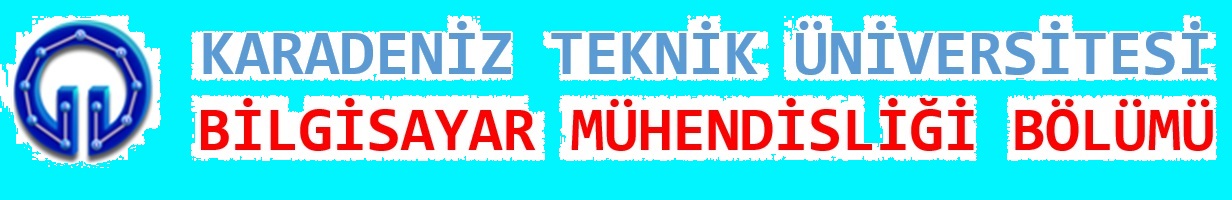 279930 Halil İbrahim Keçeci
279948 Volkan DEMİR
Danışman : Yrd. Doç. Dr. Tuğrul ÇAVDAR
ANDROİD TABANLI GÖKTÜRKÇE↔TÜRKÇE SÖZLÜK
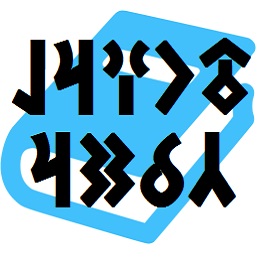 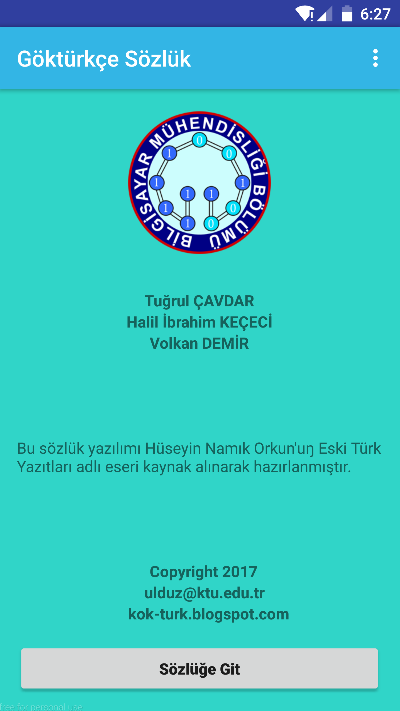 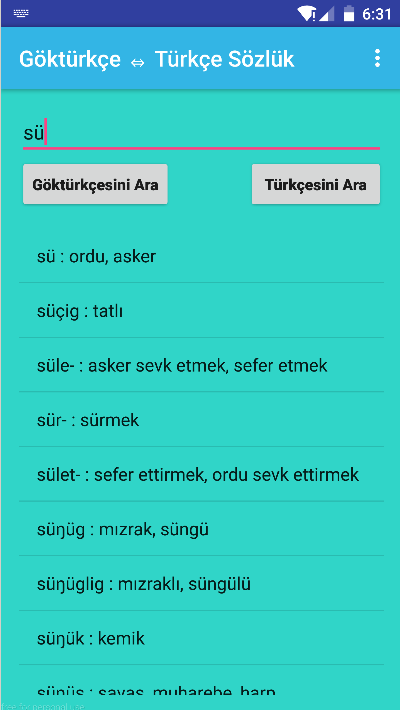 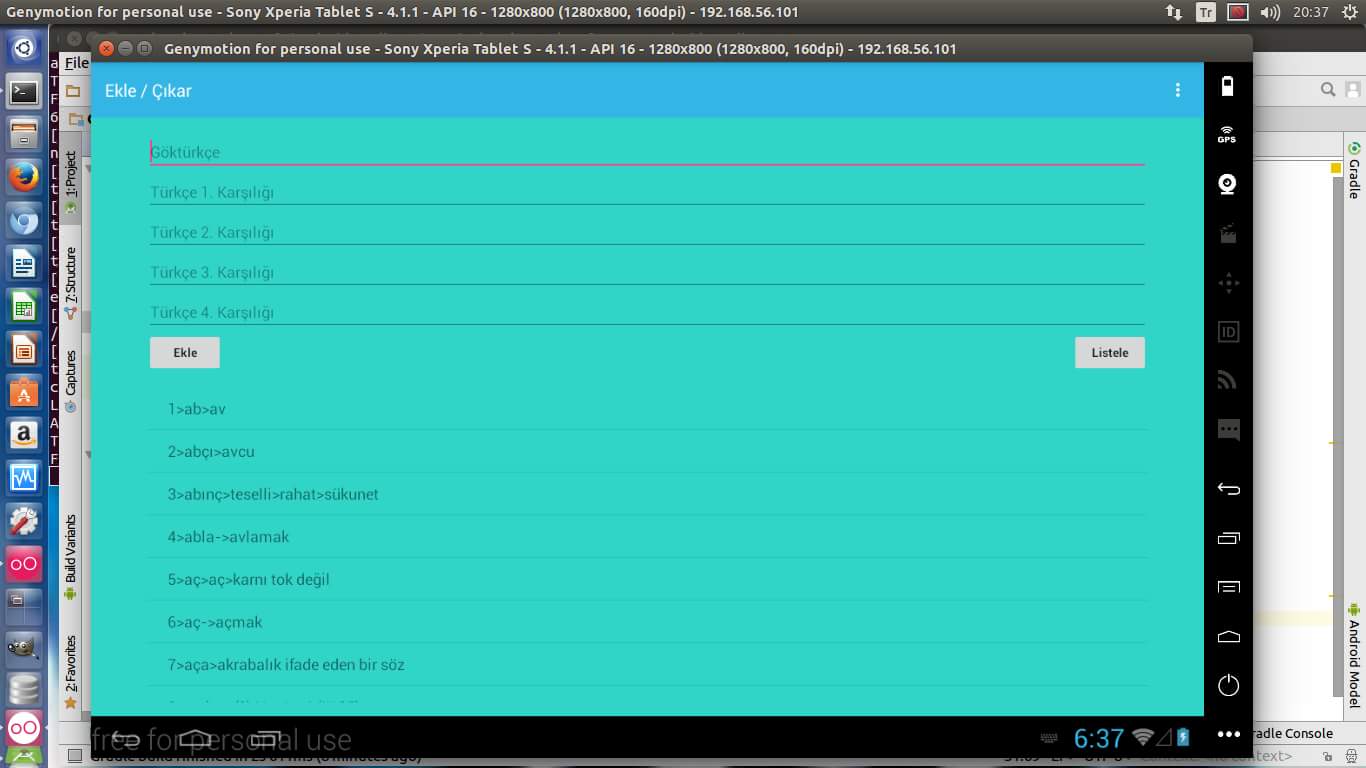